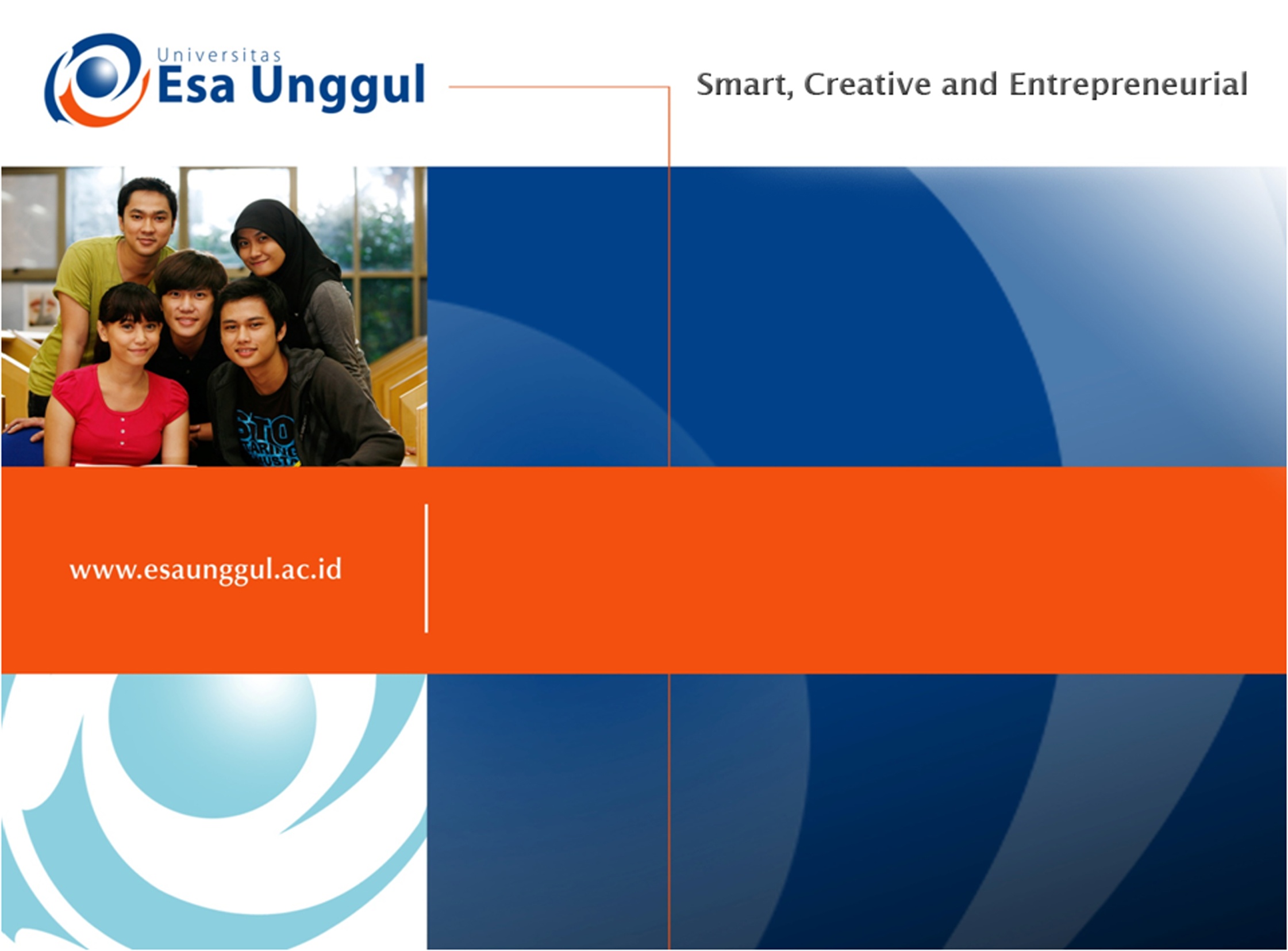 Manajemen Keuangan Pelayanan Kesehatan
Anggun Nabila, SKM, MKM
Ringkasan Coverage Trend  Analysis
Rasio Interest coverage untuk BW telah  menurun sejak 2001.	Angka tersebut  dibawah rata2 industri selama 2 tahun  terakhir.
Ini adalah indikasi bahwa laba sebelum pajak  (EBIT) mungkin akan menjadi masalah untuk  BW.
Catatan, kita ketahui bahwa debt levels sangat  berkaitan dengan rata2 industri
Rasio Aktivitas - Piutang
Pendapatan Netto

Piutang
Turnover Piutang
Indikasi kualitas piutang  dan tingkat kesuksesan  penagihan piutang.
= 5.61
Rp 2,211
Rp	394
Rasio Aktivitas - Piutang
Periode Koleksi
Jumlah hari per tahun  Turnover Piutang
Rata2 jumlah hari  piutang tertagih (atau  piutang turnover dalam  hari
365
5.61
= 65 hari
Komparasi Rasio Aktivitas
BW telah memperbaiki jumlah rata2  piutang tertagih
Rasio Aktivitas - Hutang
Pembelian Kredit

Hutang Dagang
Payable Turnover
Assumsi semua pembelian  Dgn kredit = Rp1,551.)
Indikasi ketepatan  pembayaran ke suplier  oleh perusahaan.
Rp 1,551
Rp	94
= 16.5
Rasio Aktivitas- Hutang
Jumlah hari pertahun  Payable Turnover
Periode  Pelunasan
365	
16.5
= 22.1 hari
Rata2 jumlah hari  hutang terbayarkan
Komparasi Aktivitas
Payable Turnover dlm hari
BW telah memperbaiki jumlah hari PT.
Apakah ini Baik?
Rasio Aktivitas - Persediaan
Inventory Turnover
Cost of Goods Sold  Persediaan
Rp1,599	= 2.30
Rp696
Indikasi efektivitas  manajemen persediaan  sebuah perusahaan.
Komparasi Rasio Aktivitas
Inventory Turnover Ratio
Inventory turnover ratio BW sangat lemah.
Inventory Turnover Ratio --  Trend Analysis Comparison
Trend Analysis of Inventory Turnover Ratio
4.0

3.5
Ratio Value
BW
Industry
3.0
2.5

2.0
2002
Analysis Year
2001
2003
Rasio Aktivitas - Aset
Pendapatan Netto  Total Aktiva
Total Asset  Turnover
Indikasi efektivitas total  perusahaan dalam  memanfaatkan aset untuk  memperoleh pendapatan
Rp2,211  Rp2,169
= 1.02
Komparasi Rasio  Aktivitas
Total Asset Turnover Ratio
Total asset turnover ratio BW lemah
Mengapa rasio ini Lemah?
Rasio Profitabilitas
Laba kotor  Penjualan Neto
Gross Profit  Margin
Indikasi efisiensi  operasional dan  kebijakan pentarifan  perusahaan.
Rp 612
= 0.277
Rp 2,211
Komparasi Rasio Profitabilitas
Gross Profit Margin
Gross Profit Margin BW sangat lemah.
Gross Profit Margin --  Trend Analysis Comparison
Trend Analysis of Gross Profit Margin
35.0

32.5
Ratio Value (%)
BW
Industry
30.0
27.5

25.0
2002
Analysis Year
2001
2003
Rasio Profitabilitas
Net Profit  Margin
Laba Neto setelah Pajak  Pendapatan Neto
Indikasi kemampuan  mendapatkan profit setelah  dikurangi semua biaya dan  pajak
Rp91		= 0.041
Rp2,211
Komparasi Rasio  Profitabilitas
Net Profit Margin
BW mempunyai Net Profit Margin yg lemah.
Net Profit Margin --
Trend Analysis Comparison
Trend Analysis of Net Profit Margin
10
9
8
7
6
5
4
Ratio Value (%)
BW
Industry
2002
Analysis Year
2001
2003
Rasio Profitabilitas
Laba setelah Pajak  Total Aktiva
Return on  Investment
Indikasi kemampuan  mendapat profit dgn aset yg  dimiliki (setelah dikurangi  semua biaya dan pajak).
Rp91 	Rp2,160
= .042
Komparasi Rasio  Profitabilitas
Return on Investment
BW mempunyai Return on Investment  yang lemah.
Return on Investment –  Trend Analysis Comparison
Trend Analysis of Return on Investment
12

10
Ratio Value (%)
BW
Industry
8
6

4
2002
Analysis Year
2001
2003
Ratio Profitabilitas
Net Profit after Taxes  Shareholders’ Equity
Return on Equity
Rp 91  Rp1,139
Indikasi kemampuan membagi  laba pada pemegang saham  (setelah dikurangi semua  biaya dan pajak).
= .08
Komparasi Rasio  Profitabilitas
Return on Equity
BW	
8.0%
9.4
16.6
Industry
17.9%
17.2
20.4
Tahun  2003
2002
2001
BW mempunyai Return on Equity  yang LEMAH
Return on Equity --  Trend Analysis Comparison
Trend Analysis of Return on Equity
21.0

17.5
Ratio Value (%)
BW
Industry
14.0
10.5

7.0
2002
Analysis Year
2001
2003
Return on Investment and the  Du Pont Approach
= Sales profitability X  Asset efficiency
Earning Power
ROI	= Net profit margin X  Total asset turnover
= .041 x 1.02 = .042 or 4.2%
= .082 x 1.17 = .098 or 9.8%
ROI2003
ROIIndustry
Return on Equity and  the Du Pont Approach
= Net profit margin X  Total asset turnover X  Equity Multiplier
Return On Equity
Total Assets 	 Shareholders’ Equity
Equity Multiplier =
= .041 x 1.02 x 1.90 = .080
= .082 x 1.17 x 1.88 = .179
ROE2003
ROEIndustry
Ringkasan Analisis Trend  Profitabilitas
Rasio profitabilitas BW semuanya menurun sejak  tahun 2001. Masing2 ada dibawah rata2 industri  dalam 3 tahun terakhir.
Ini memberikan indikasi bahwa COGS dan biaya  administrasi mungkin terlalu tinggi dan menjadi  potensi masalah untuk BW.
Catatan, hasil ini konsisten dengan low interest  coverage ratio.
Ringkasan Analisis Rasio
Saldo Persediaan terlalu tinggi.
Mungkin terlalu cepat membayar kreditor  (hutang dagang).
COGS terlalu mahal.
Biaya produksi dan administrasi mungkin  terlalu mahal.
Other Types of Analysis
Common size analysis
Analisis persentase laporan keuangan dimana  semua komponen dalam Neraca dibagi Total  Aktiva dan semua komponen dalam Laporan  Laba Rugi dibagi Pendapatan Neto.

Index Analysis
Analisis persentase laporan keuangan dimana  semua komponen dalam Neraca dan Laba-Rugi  untuk tahun base = 100.0 (persen) dan tahun  berikutnya mencerminkan persentase nilai  dibanding tahun base.
Common-size Analysis
BW’ Common Size Neraca
BW Common Size: Neraca
BW Common Size Laporan  Laba-Rugi
Index Analysis
BW Index – Neraca
BW
Indexed Balance Sheets
BW Index – Lap.Laba-Rugi
Cautions:
Large deviations can indicate symptoms of a problem,  but additional analysis the causes
A single ratio doesn’t generally provide sufficient information  to judge the overall performance of the firm.
Set of ratio has to be used
We must take care of the seasonality  Use audited financial statements  Same accounting treatments
Take into account inflation